第十八章 平行四边形
18.1.1  平行四边形的性质
石家庄市第23中学
毛一鸣
[Speaker Notes: 同学们，与三角形一样，其实平行四边形也是基本的几何图形。之前我们在学习中，学习了一些图形与几何的知识，也掌握了一些探索和证明图形几何性质的方法，在这一章的学习中，我们将对平行四边形进行深入的研究和学习。]
情景导入
找一找
从下面的图片中，试着找出你熟悉的图形。
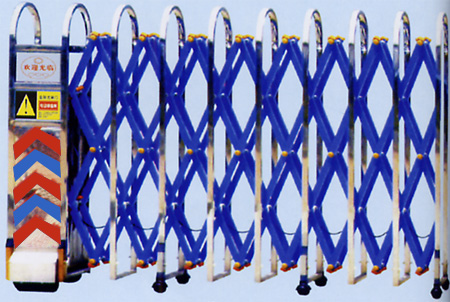 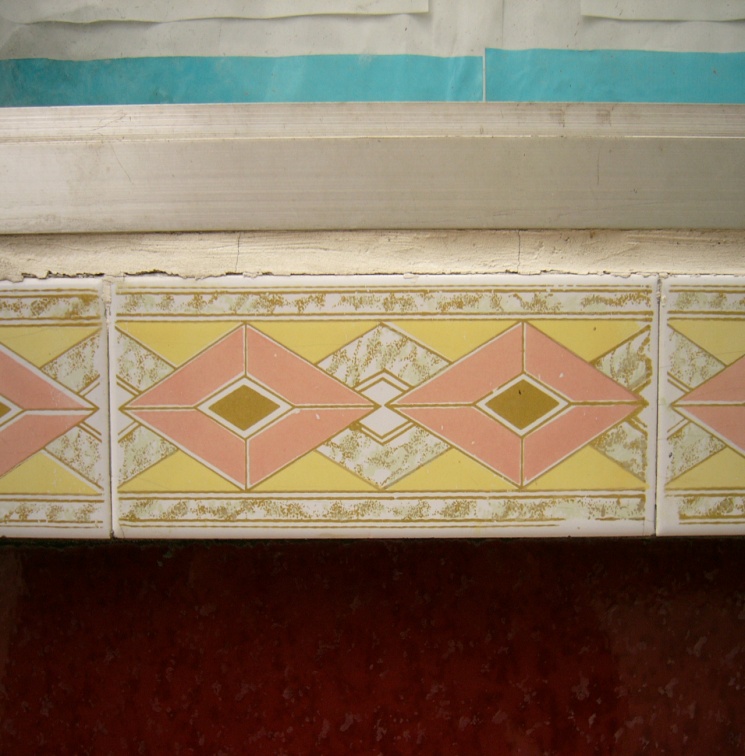 瓷砖图案
伸缩门
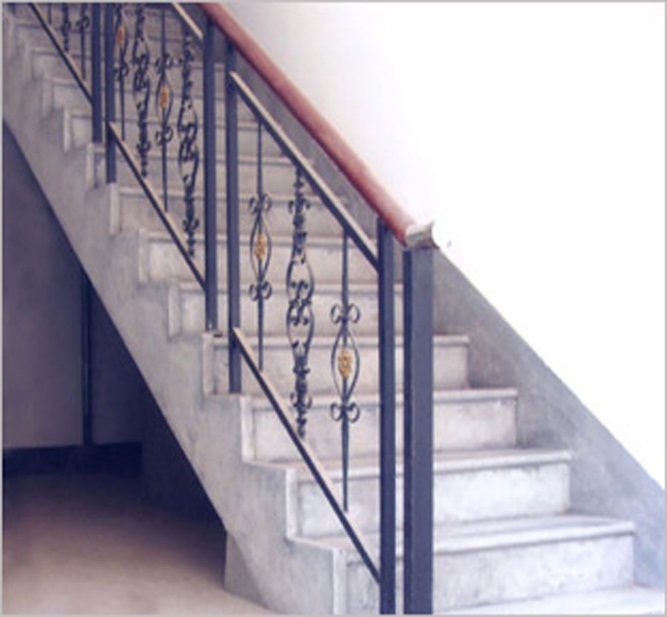 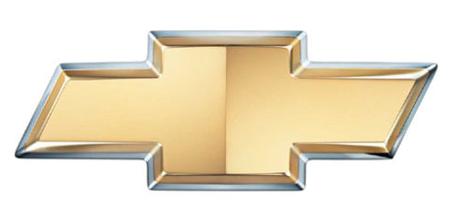 平行四边形
汽车车标
楼梯护栏
[Speaker Notes: 演示PPT就可以]
导入新知
一、平行四边形的定义
A
D
两组对边分别平行的四边形叫做平行四边形.
C
B
2、对边：AB与CD,AD与BC
对角： ∠A与∠C, ∠B与∠D
对角线：线段 AC和线段BD
邻角： ∠A与∠B, ∠C与∠D等
1、符号表示：
  用   ，如图记作：  ABCD，读作“平行四边形ABCD”。
画一画
依据定义，试着在学案上画出一个平行四边形。
[Speaker Notes: 在通过举例，加深定义。]
导入新知
一、平行四边形的定义
A
D
两组对边分别平行的四边形叫做平行四边形.
C
B
2、对边：AB与CD,AD与BC
对角： ∠A与∠C, ∠B与∠D
对角线：线段 AC和线段BD
邻角： ∠A与∠B, ∠C与∠D等
1、符号表示：
  用   ，如图记作：  ABCD，读作“平行四边形ABCD”。
说一说
你还能举出身边存在的平行四边形的例子吗？
[Speaker Notes: 通过画图，形象的感知定义。（学生活动：先独自画，小组交流画法的同时，找学生到黑板上画）
（引出下一张）既然在我们的现实生活中，有许多物体都有平行四边形的形象，所以，对平行四边形的研究是非常有必要有意义的。
那么平行四边形形状的物体为什么到处可见呢？其实这与它具有的性质有关。下面]
创设问题
想一想
平行四边形的对边相等，对角相等。
如何验证？
观察平行四边形，你能不能猜想出
平行四边形的对边之间有什么特殊的关系？
            对角之间又有什么特殊的关系？
[Speaker Notes: 下面我们试着观察一下平行四边形，你能不能猜想出平行四边形的对边之间有什么特殊的关系？对角之间又有什么特殊的关系？]
一起探究
文字语言
图形语言
符号语言
证一证
证一证
平行四边形的对边相等，对角相等。
D
四边形ABCD是平行四边形
（1）AB=CD，AD=CB（2）∠A=∠C，∠B=∠D.
已知：
求证：
A
B
C
转化
三角形
问题
四边形
问题
[Speaker Notes: 引导学生完成三种语言的转换后，让学生自己选择方法独立在学案上完成（学生活动：一起完成三种语言后，独立完成证明）]
反思梳理
二、平行四边形的性质
D
A
性质1  平行四边形的对边相等。
性质2  平行四边形的对角相等。
B
C
[Speaker Notes: 刚刚我们是通过观察—猜想—验证，（板书）经历了一个完成寻找真理的过程。重视定理等知识的形成过程，而不是一味的死记硬背，才是我们学好数学的方法。总结一下我们找到的平行四边形的两条性质：一个是关于边的：平行四边形对边相等。
一个是关于角的：平行四边形对角相等。
当然，平行四边形的性质还有很多，比如平行四边形在特殊，他也是四边形，那他的内角和就是360在以后的学习中我们会再学习。]
巩固练习
C
D
A
B
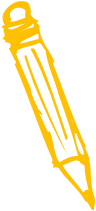 1、在   ABCD中，
（1）已知AB=5，BC=3，它的周长是（   ）       
（2）已知∠A= 38°，
     ∠B= （    ）, 
     ∠C= （    ）, 
     ∠D= （    ）
16
142°
38°
142°
[Speaker Notes: 下面我们就应用我们刚刚所学的知识解决一下这个问题（读题）。注意学生口答完了，再点PPT。]
巩固练习
证明：∵四边形ABCD是平行四边形
∴ ∠A=∠C,  AD=CB
又 ∠AED=∠CFB=90°
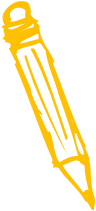 2、如图，  ABCD 中，DE⊥AB，BF⊥CD，
         垂足分别为E，F．求证：AE=CF．
C
D
F
B
A
E
∴⊿ADE≌⊿CBF(AAS)
∴ AE=CF
[Speaker Notes: 先念题，再由学生学到练习本或学案上，找一个学生板书。
结束这个题的讲解之后，再点击让题和过程消失，点下张PPT。
引出新的思考：就这个平行四边形来说，如果我将CD 边和AB边延长变为两条平行的直线，那么同学们线段AD和线段BC还相等吗？
                       学生回答相等。（跨度后两张）]
一起探究
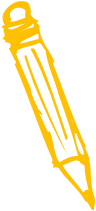 结论：夹在两条平行线间的平行线段相等。
C
D
F
M1
M2
P2
a
M3
P3
P1
Q2
N2
B
A
Q3
E
N3
N1
Q1
b
M1N1//P1Q1
AD//BC
M3N3//P3Q3
M2N2//P2Q2
相等
相等
相等
AD与BC
相等
对边
[Speaker Notes: 先念题，再由学生学到练习本或学案上，找一个学生板书。
结束这个题的讲解之后，再点击让题和过程消失，点下张PPT。
引出新的思考：就这个平行四边形来说，如果我将CD 边和AB边延长变为两条平行的直线，那么同学们线段AD和线段BC还相等吗？
                       学生回答相等。（跨度后两张）]
一起探究
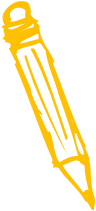 结论：夹在两条平行线间的平行线段相等。
C
D
M1
M2
P2
a
M3
P3
P1
Q2
N2
B
A
Q3
N3
N1
Q1
b
M1N1//P1Q1
AD//BC
M3N3//P3Q3
M2N2//P2Q2
相等
相等
相等
AD与BC
相等
对边
[Speaker Notes: 先念题，再由学生学到练习本或学案上，找一个学生板书。
结束这个题的讲解之后，再点击让题和过程消失，点下张PPT。
引出新的思考：就这个平行四边形来说，如果我将CD 边和AB边延长变为两条平行的直线，那么同学们线段AD和线段BC还相等吗？
                       学生回答相等。（跨度后两张）]
一起探究
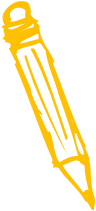 结论：夹在两条平行线间的平行线段相等。
A
a
M3
P3
Q3
N3
B
b
直线a上所有点到直线b上的距离都相等。
两条平行中，一条直线任意一点到另一条直线的距离，叫做这两条平行线之间的距离。
[Speaker Notes: 如果两条直线平行，那么一条直线上所有点到另一条直线的距离都相等。]
反思梳理
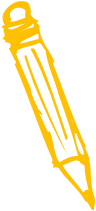 结论：夹在两条平行线间的平行线段相等。
a//b,A是a上任意一点，且AB⊥b，B是垂足，线段AB的长就是a,b之间的距离。
a
A
a
M3
P3
b
Q3
N3
B
b
线线（两条平行线）
点线
点点
两条平行中，一条直线任意一点到另一条直线的距离，叫做这两条平行线之间的距离。
[Speaker Notes: 如果两条直线平行，那么一条直线上所有点到另一条直线的距离都相等。]
巩固练习
如图，剪两张对边平行的纸条，随意交叉叠放在一起，重合的部分构成了一个四边形，移动其中一张纸条，线段AD和BC的长度有什么关系？为什么？
D
C
B
A
[Speaker Notes: 好，下面我们一起来做一个小练习。]
课堂小结
18.1.1  平行四边形的性质
方    法
知     识
思    想
1、平行四边形定义
转化思想
探索新知识
2、平行四边形的性质
转化
猜想
观察
验证
3、夹在两条平行线 间的平行线段相等。
四边形
三角形
4、平行线间的距离
证明线段相等的方法
[Speaker Notes: 板书：要有：实验---猜想---验证
                     四边形---三角形]
拓展作业
BCE
面积分别是S1，S2，
ABE的面积S，
ABCD中，
ADE，
则S与S1+S2的大小关系是_     __
如图
E
D
C
S1
S2
S
A
B
[Speaker Notes: 拓展作业]